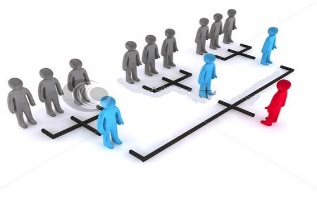 Load Control
East team
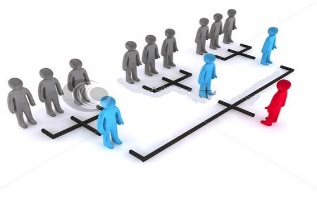 Load Control
Midwest team
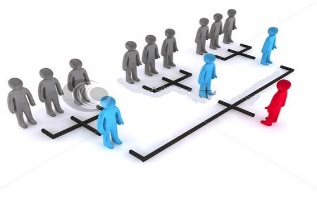 Load Control
West team
Late Order Approval/Escalation Contacts
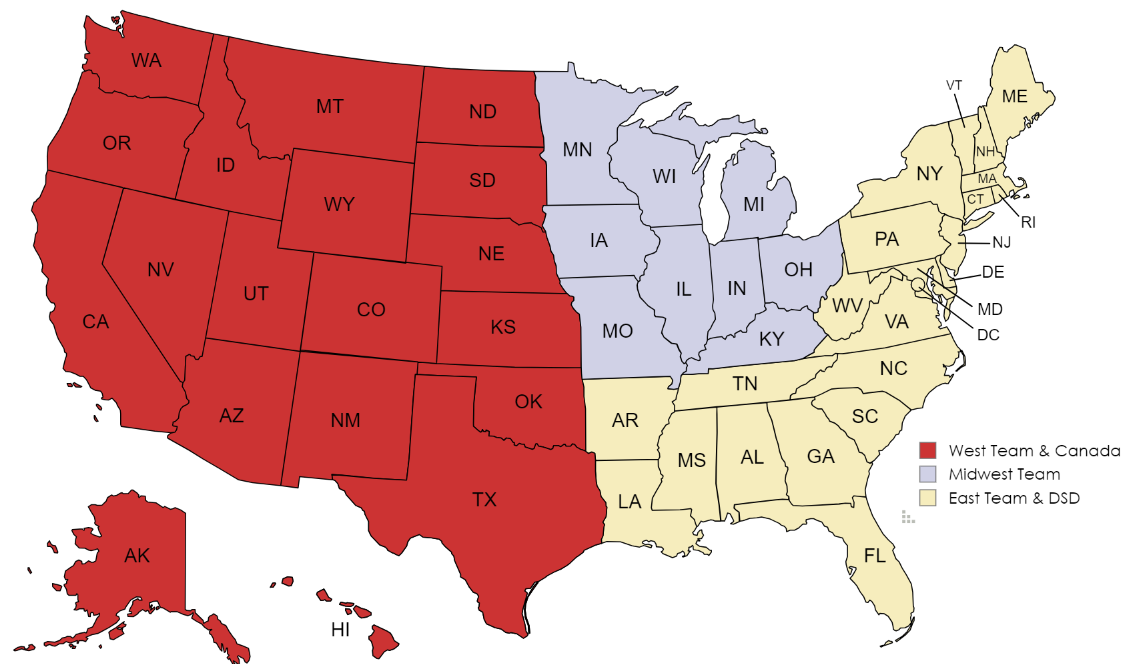 Midwest-Ben Moore and Ryan True
West-Shari Powell and Brittney Rivera
East-Sheneen Beckett and Susan Kidd
Note all teams are setup based on origin location
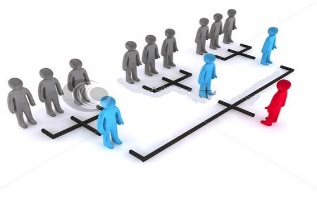 Logistical Services